125
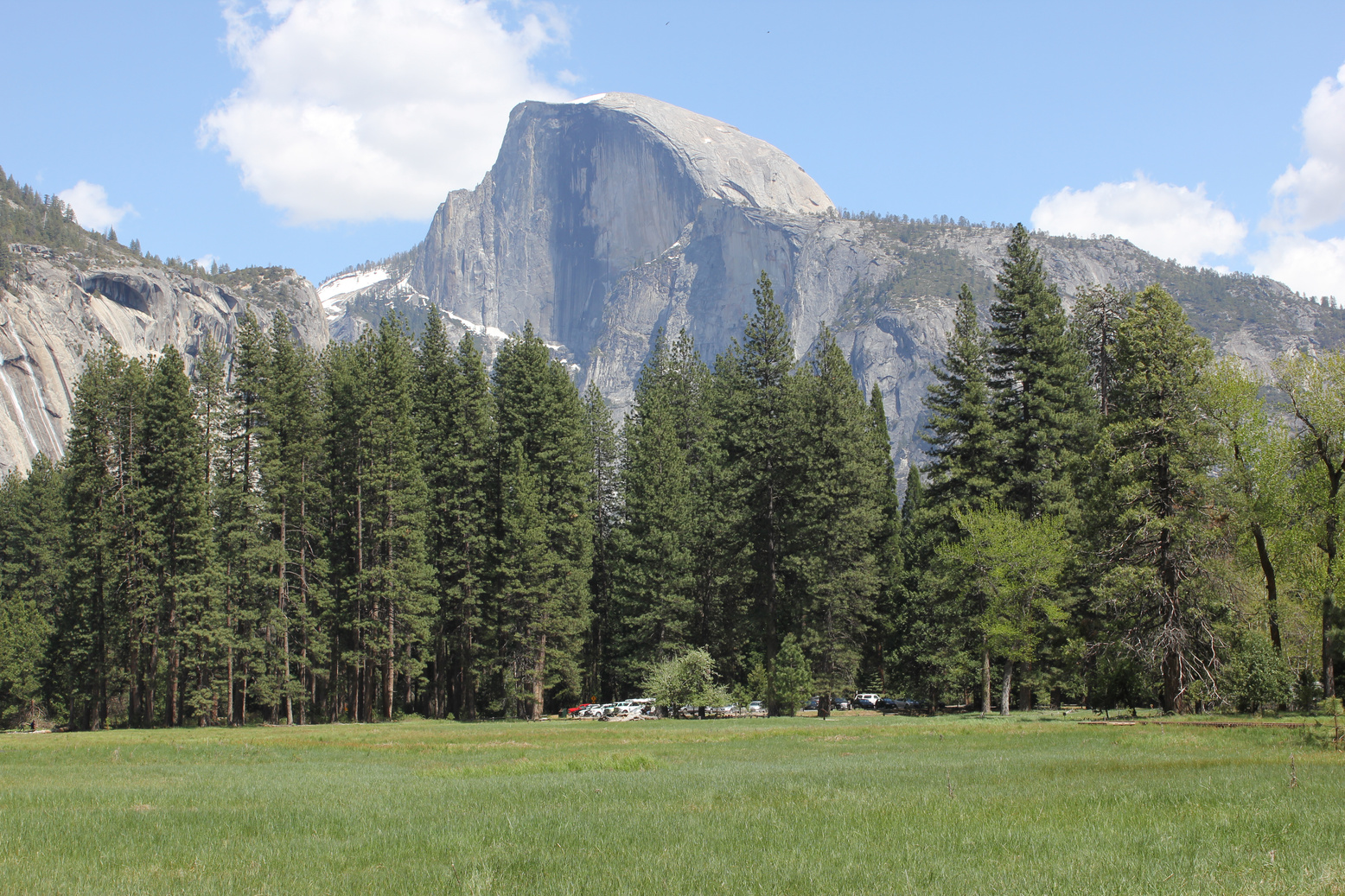 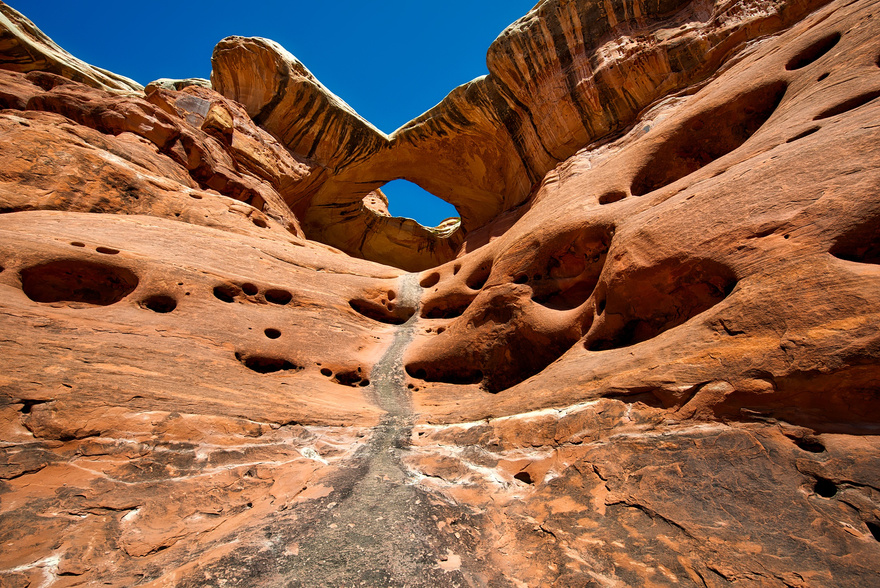 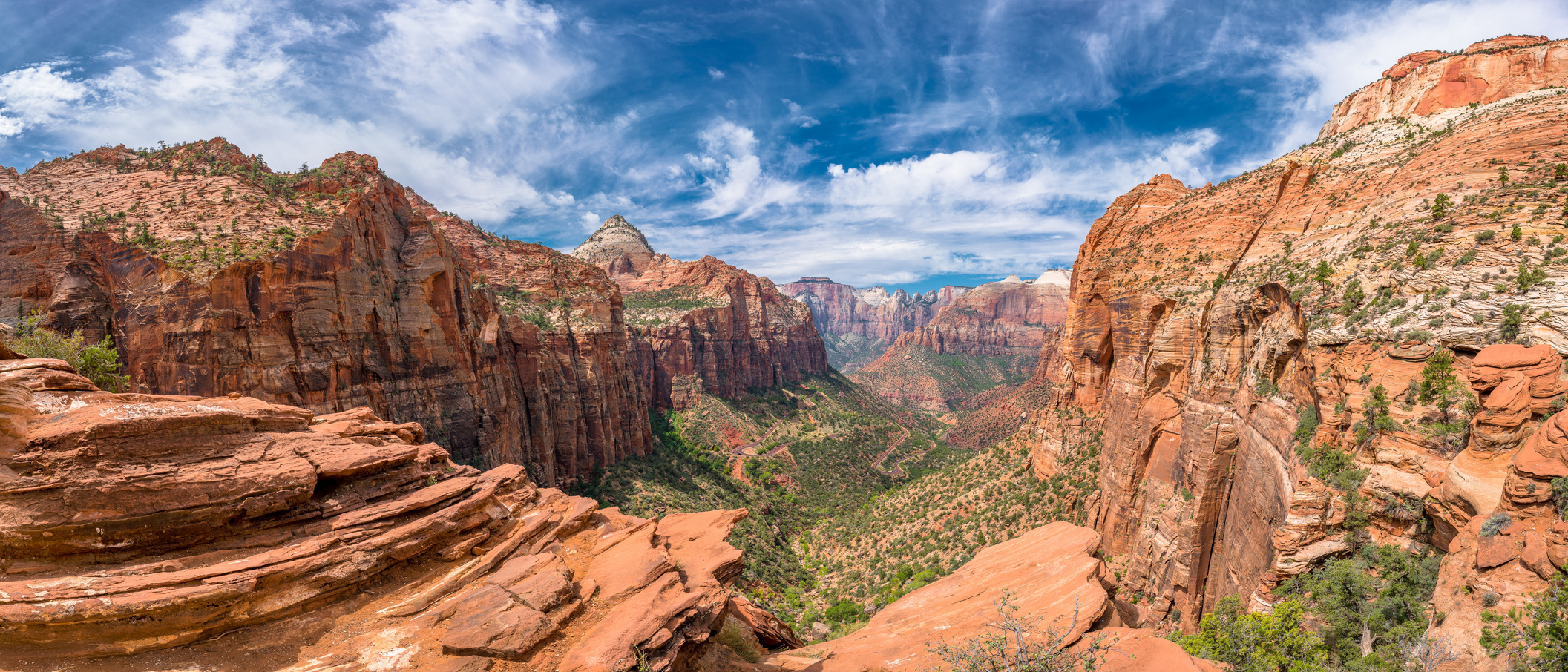 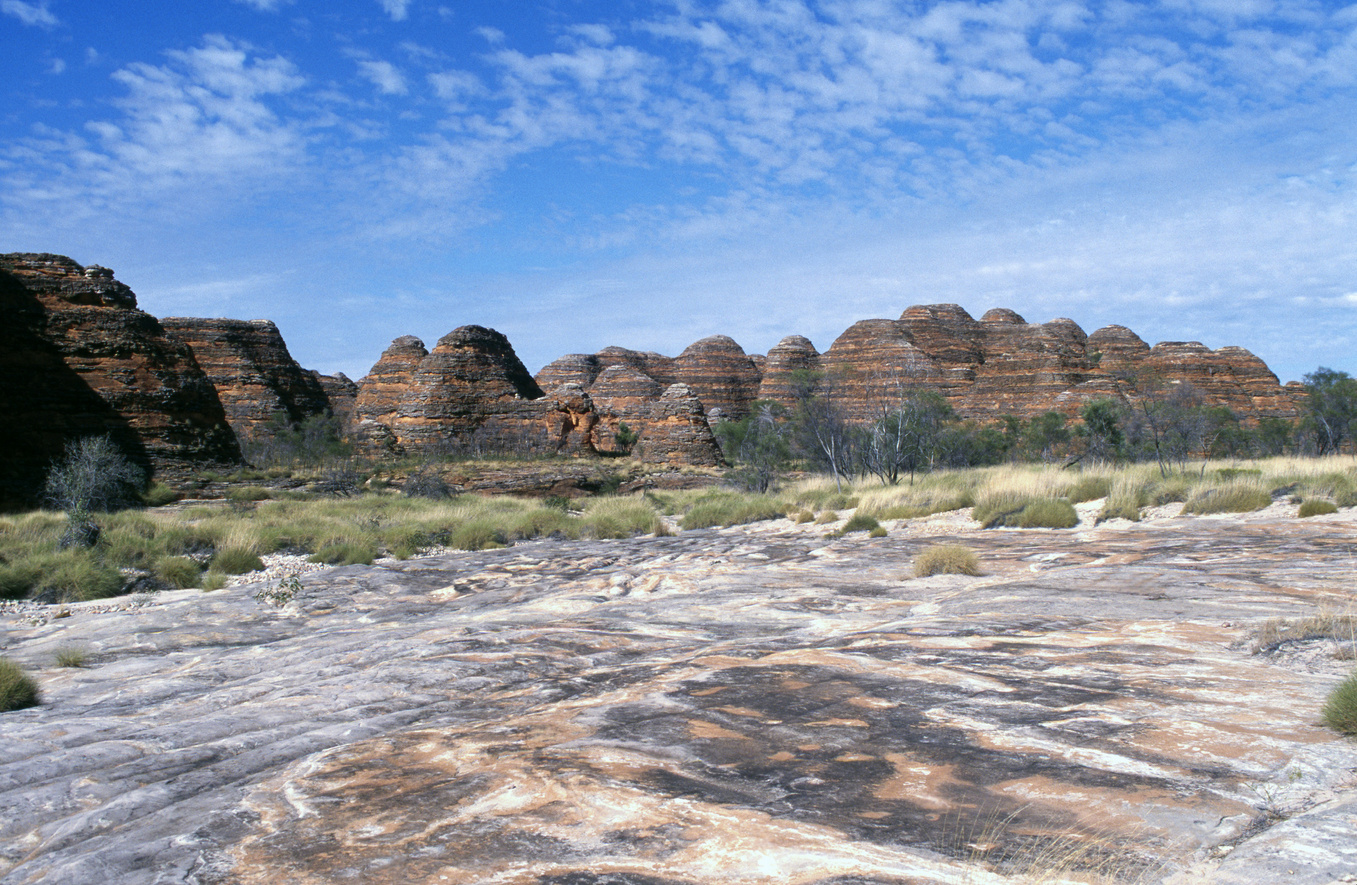 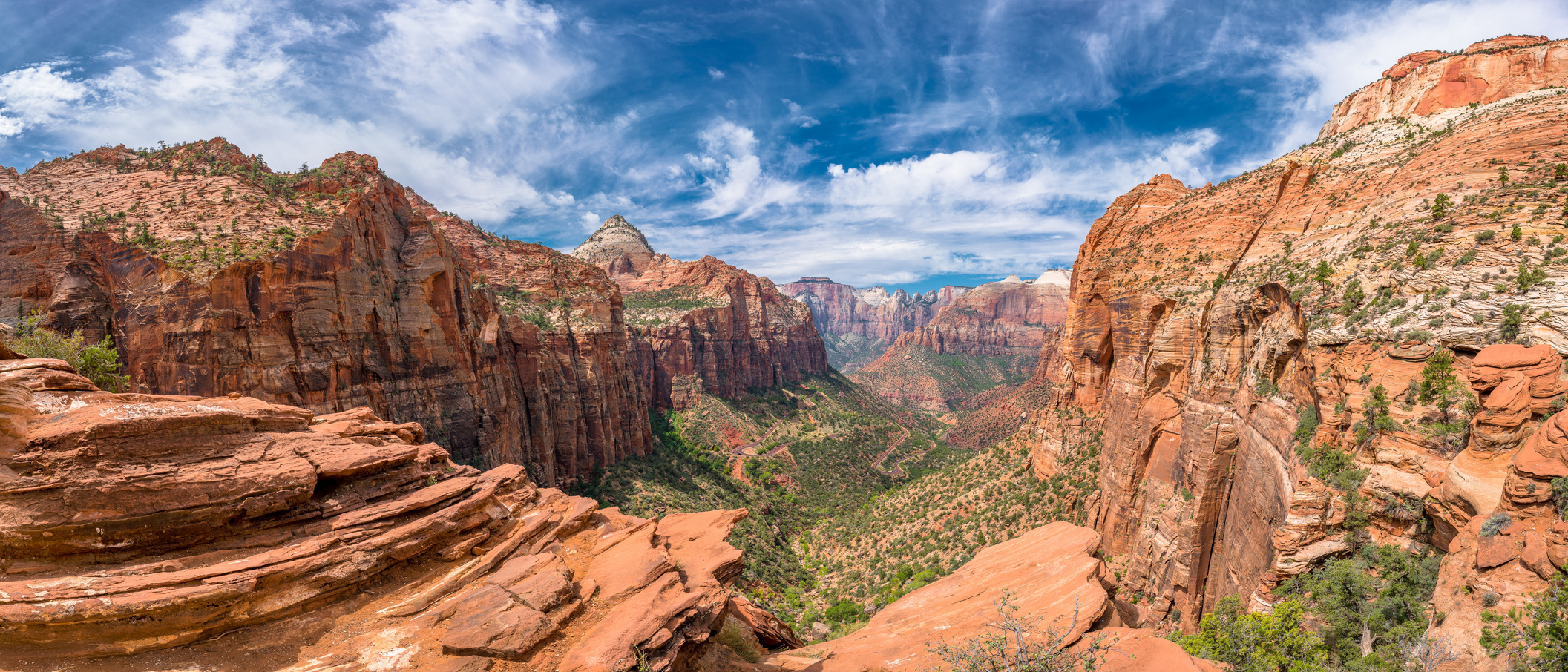 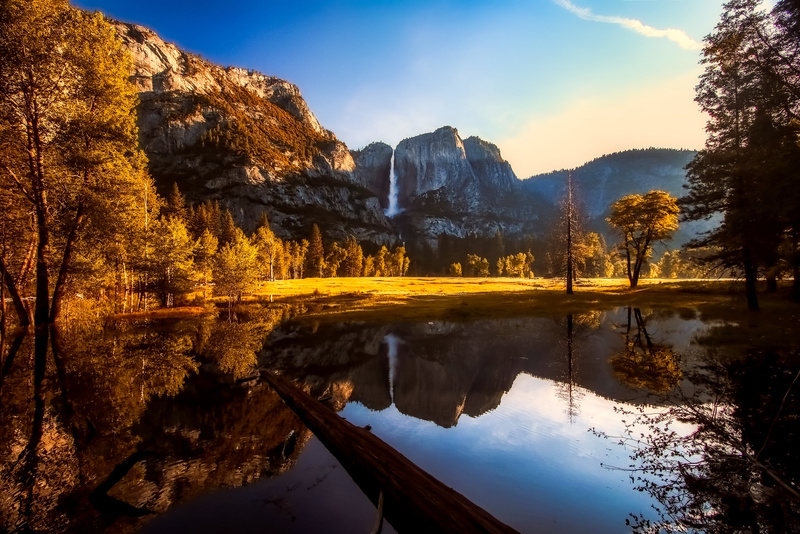 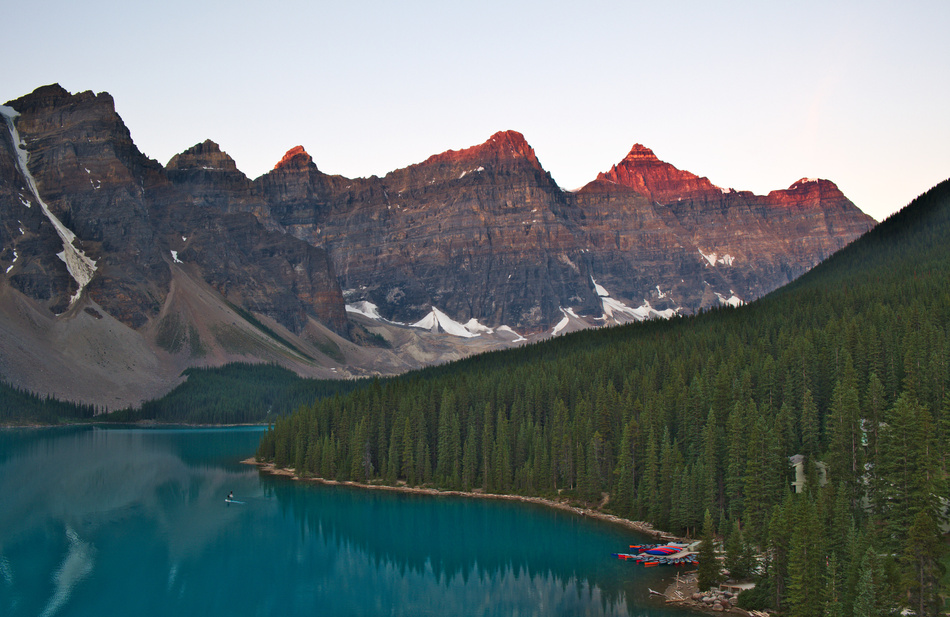 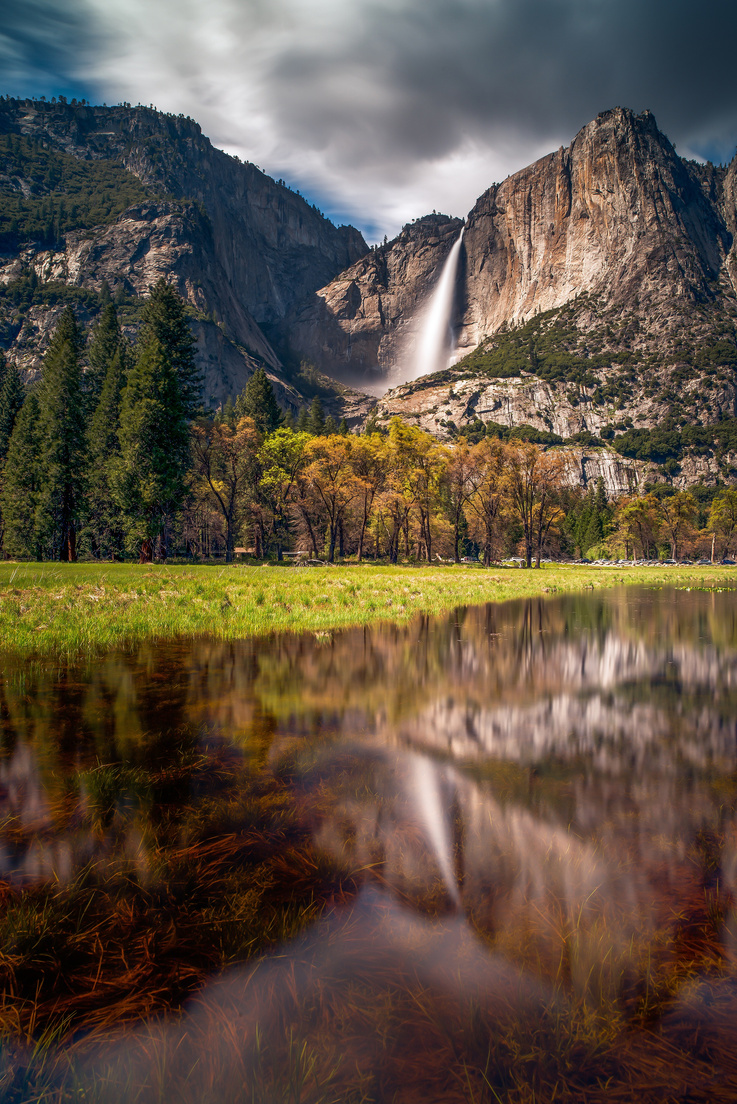 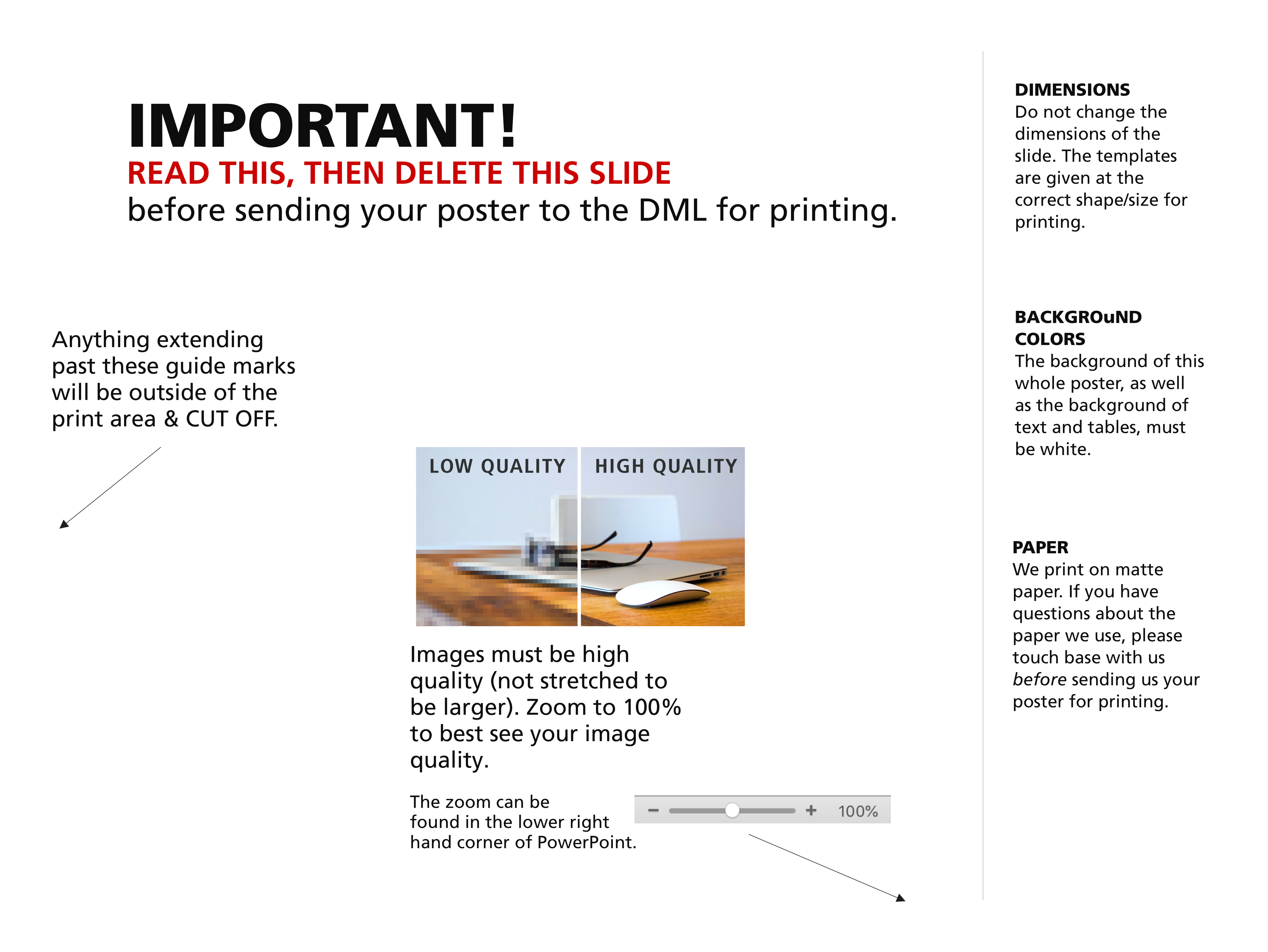 100
Poster Title / Name of Presentation
75
50
SUSAN JONES
25
0
Item 1
Item 2
Item 3
Item 4
Item 5
HEADER TEXT
HEADER TEXT
HEADER TEXT
Picta sunt explicabo. Nemo enim ipsam voluptatem quiiunt. Neque porro quisquam est, qui dolorem ipsum quia dolor sit amet, consectetur, adipisci velit.

SUB HEADER

Quia non numquam eius modi tempora incidunt ut labore et dolore u porro quisquam est, qmagnam aliqua. Ut enim ad minima veniam.
37%
Picta sunt explicabo. Nemo enim ipsam voluptatem quia voluptas sit aspernatur aut odit aut fugit, sed quia consequuntur magni dolores eos qui ratione voluptatem sequi nesciunt. Neque porro quisquam est, qui dolorem ipsum quia dolor sit amet, consectetur, adipisci velit.
Quia non numquam eius modi tempora incidunt ut labore et dolra incidunt ut labore et dolore magnam aliquam quaerat voluptatem. Ut enim ad miniore magnam aliquam quaerat voluptatem. Ut enim ad minima veniam.
SUB HEADER

Quia non numquam eius modi tempora incidunt ut labore et dolore uia volua consequuntur uptas sit aspernatur aut od.
Header Text
Picta sunt explicabo. Nemo enim ipsam voluptatem quia voluptas srationeit aspernatur aut odit aut fugit, sed quia conqui ratione vosequuntur magni dolores eos qui ratione voluptatem sequi nesciunt. Neque porro quisquam est, qui dolorem ipsum quia dolor sit amet, consectetur, adipisci velit.

SUB HEADER

Quia non numquam eius modi tempora incidunt ut labore et dolore uia voluptas sit aspernatur aut odit aut fugit, sed ed quia consequuntur magni dolores eos qui ratione voquia consequuntur magni dolores eos qui ratione voluptatem sequi nesciunt. Neque porro quisquam est, qmagnam aliquam quaerat voluptatem. Ut enim ad minima veniam.
SUB HEADER

Quia non numquam eius modi tempora incidunt ut labore et dolore uia voluptas sit aspernatur aut odit aut fugit, sed quire uia voluptas sit aspernatur aut odit aut fugit, sed quia t, sed quire uia voluptas sit aspernatur aut odit aut fugit, sed quia ca consequuntur magni dolores eos qui ratioca consequuntur magni dolores eos qui ratione voluptatem sequi nesciunt. Neque porro quisquam est, qre uia voluptas sit aspernatur aut odit aut fugit, sed quia cmagnam aliquam quaerat voluptatem. Ut enim ad minima veniam.
SPECIAL THANKS TO...
125
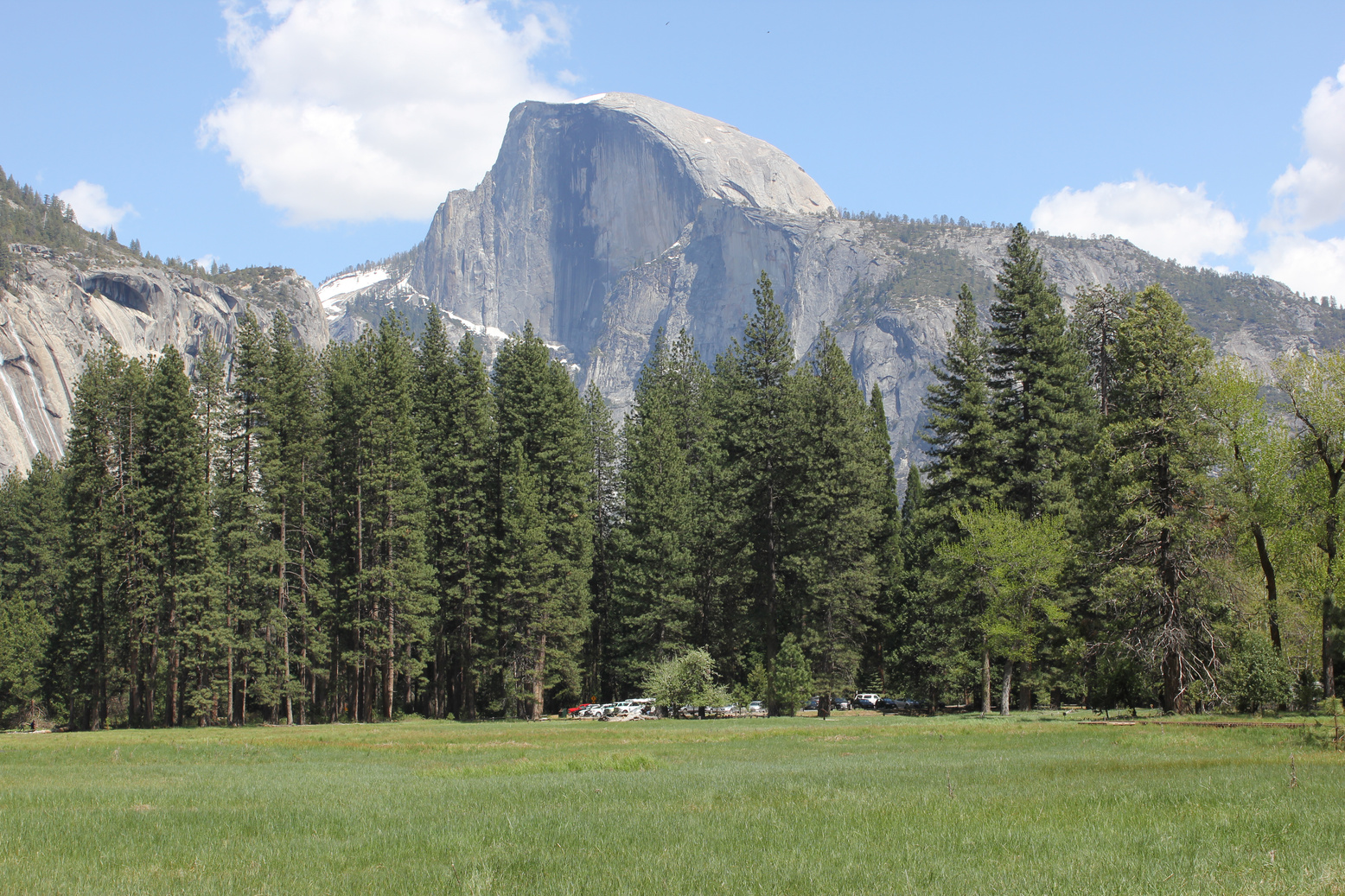 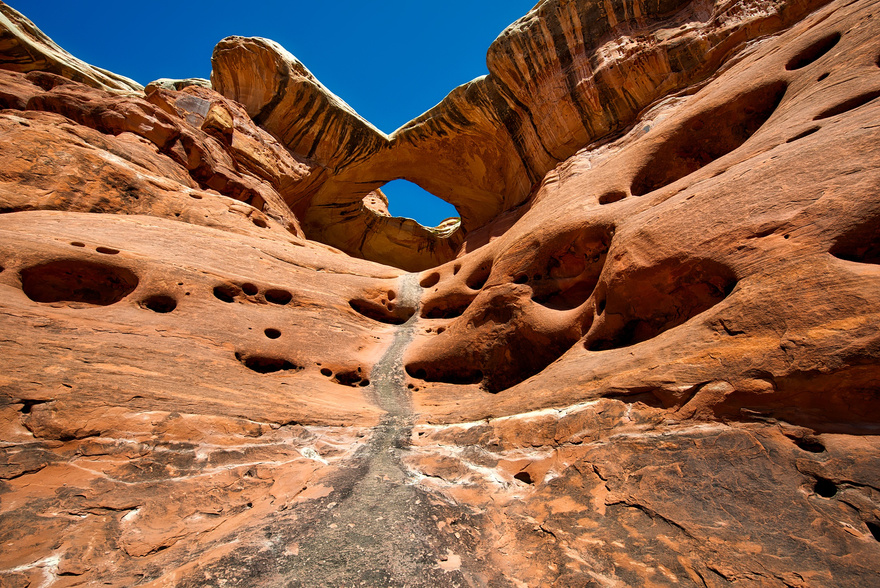 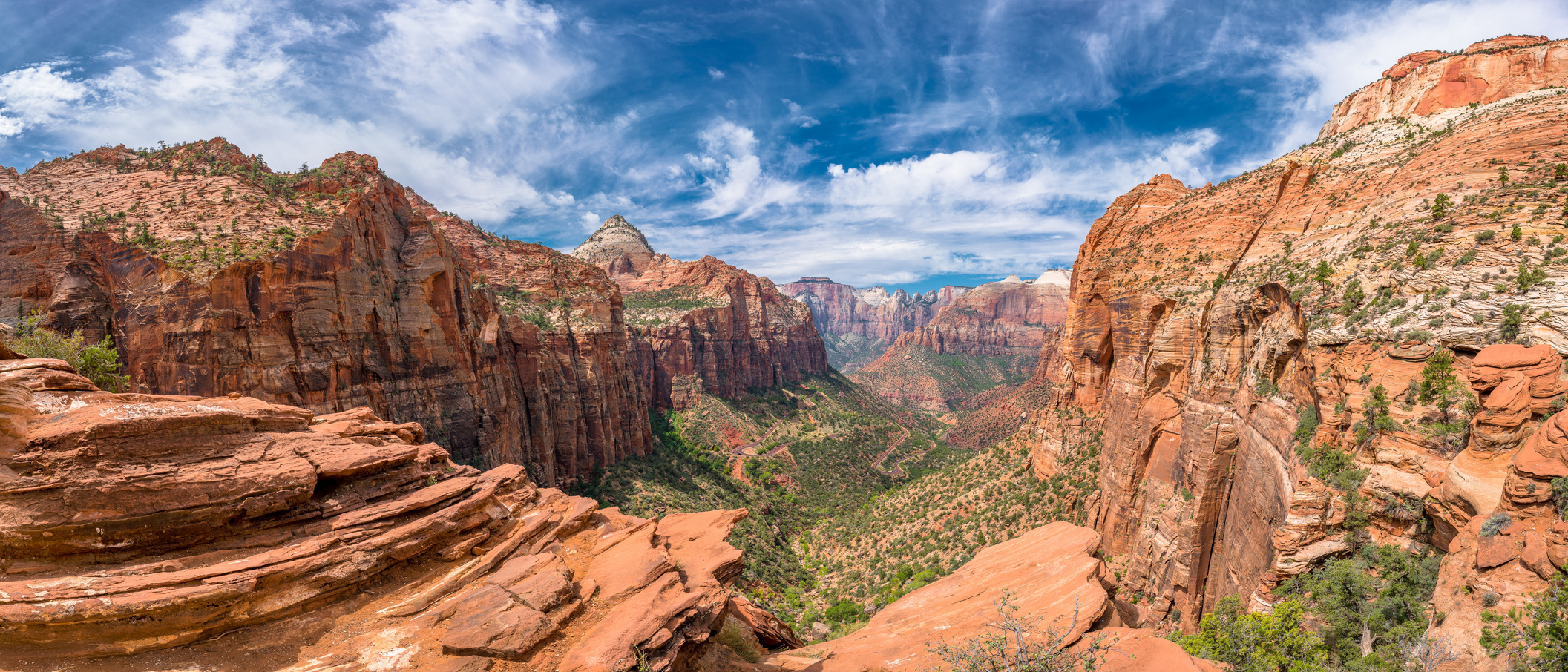 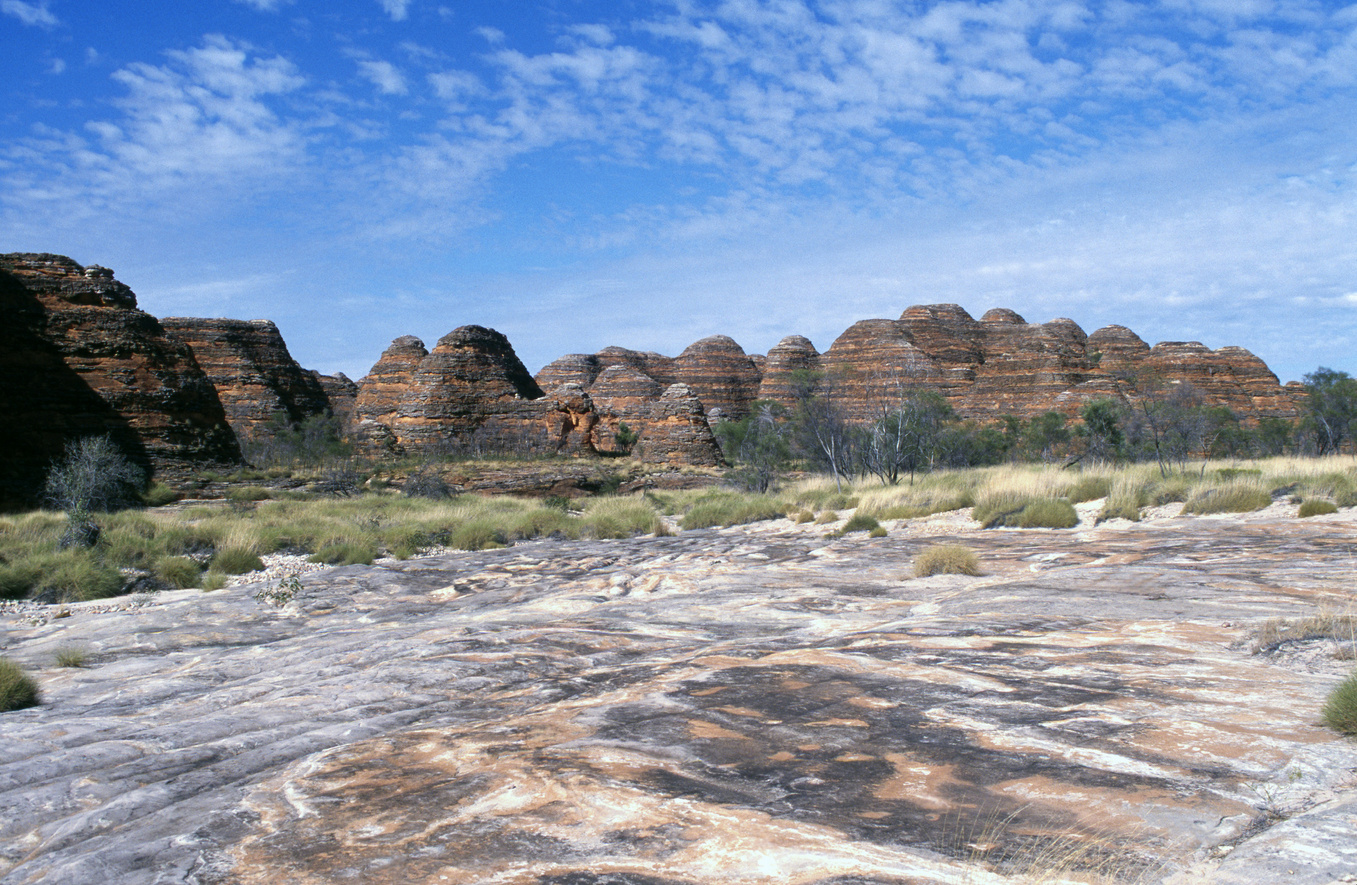 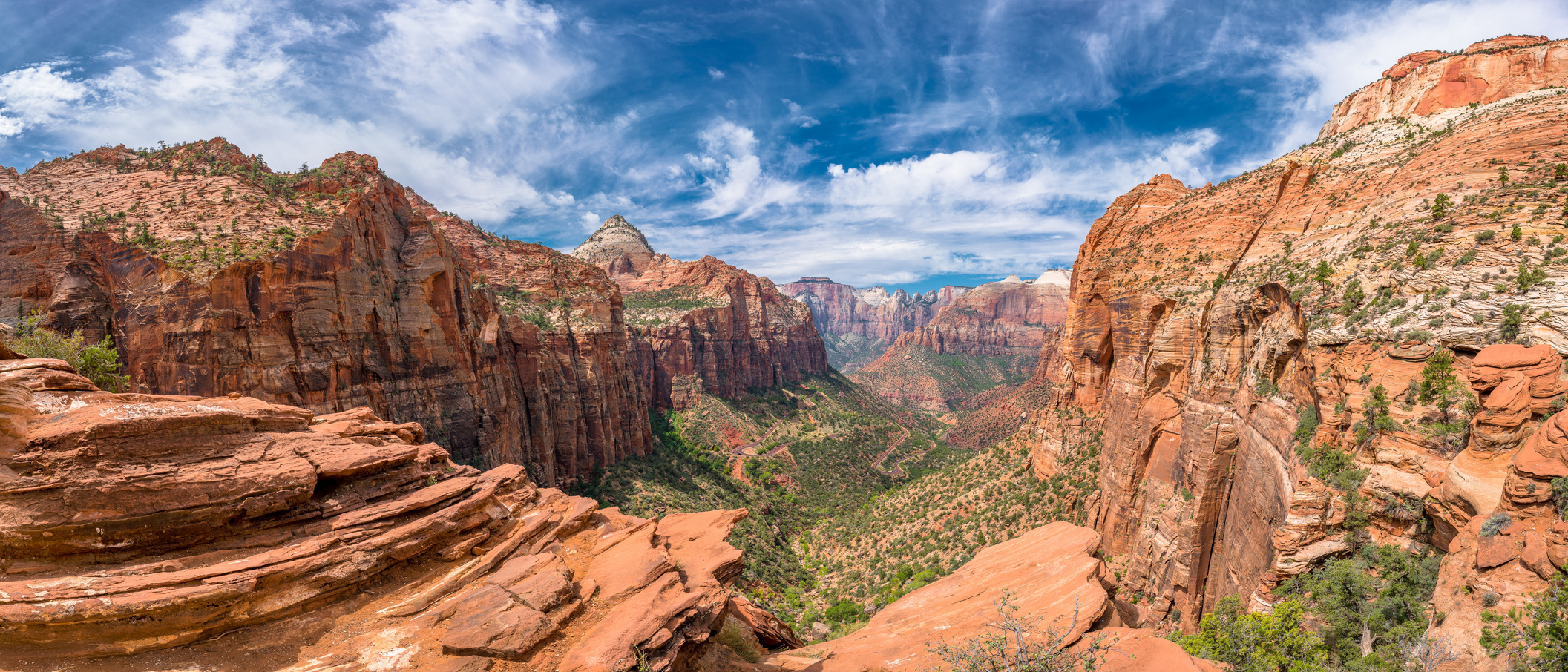 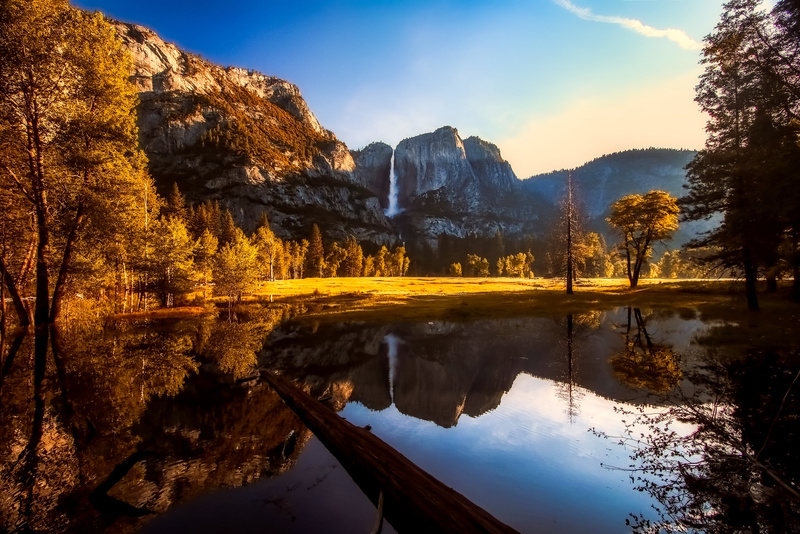 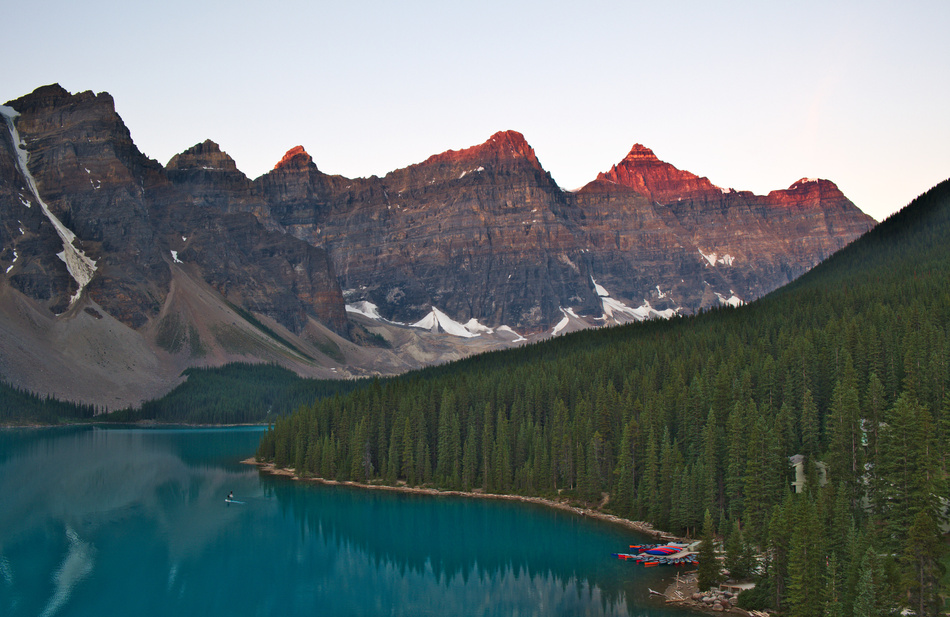 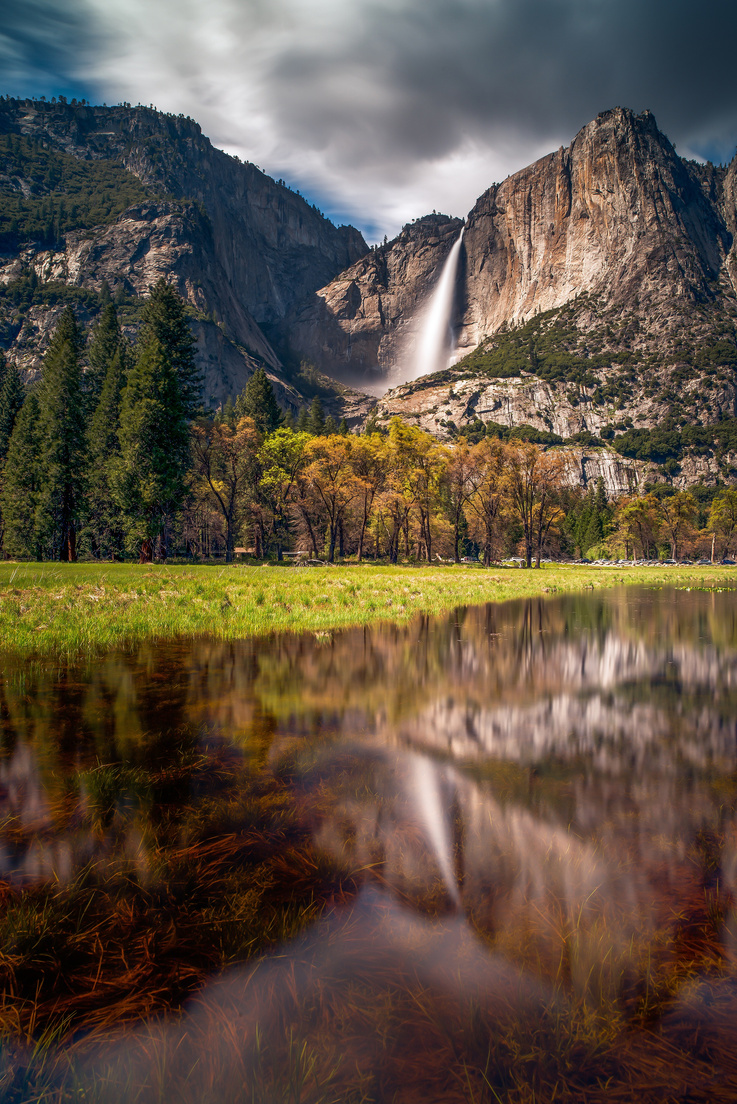 100
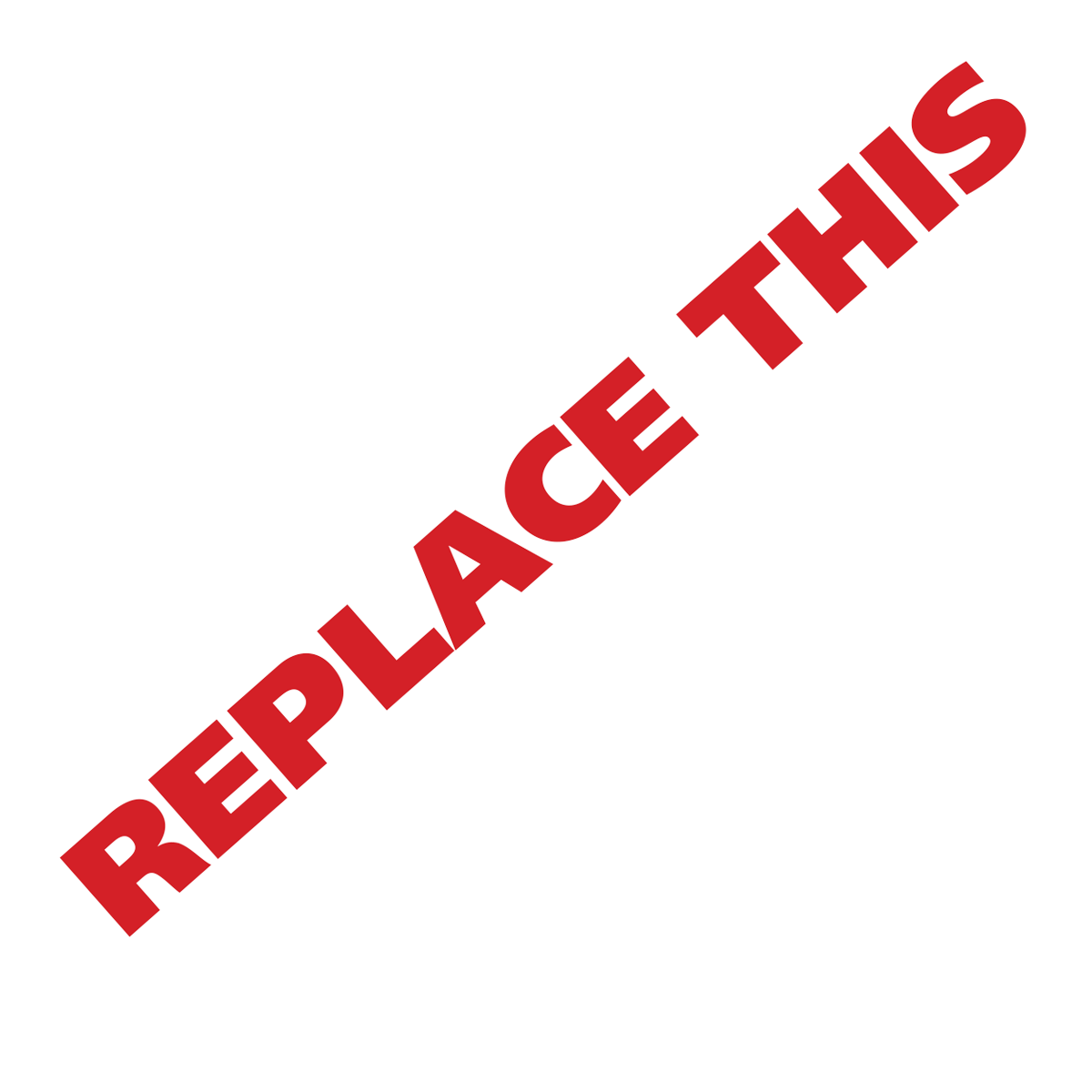 Poster Title / Name of Presentation
75
50
SUSAN JONES
25
0
Item 1
Item 2
Item 3
Item 4
Item 5
HEADER TEXT
HEADER TEXT
HEADER TEXT
Picta sunt explicabo. Nemo enim ipsam voluptatem quiiunt. Neque porro quisquam est, qui dolorem ipsum quia dolor sit amet, consectetur, adipisci velit.

SUB HEADER

Quia non numquam eius modi tempora incidunt ut labore et dolore u porro quisquam est, qmagnam aliqua. Ut enim ad minima veniam.
37%
Picta sunt explicabo. Nemo enim ipsam voluptatem quia voluptas sit aspernatur aut odit aut fugit, sed quia consequuntur magni dolores eos qui ratione voluptatem sequi nesciunt. Neque porro quisquam est, qui dolorem ipsum quia dolor sit amet, consectetur, adipisci velit.
Quia non numquam eius modi tempora incidunt ut labore et dolra incidunt ut labore et dolore magnam aliquam quaerat voluptatem. Ut enim ad miniore magnam aliquam quaerat voluptatem. Ut enim ad minima veniam.
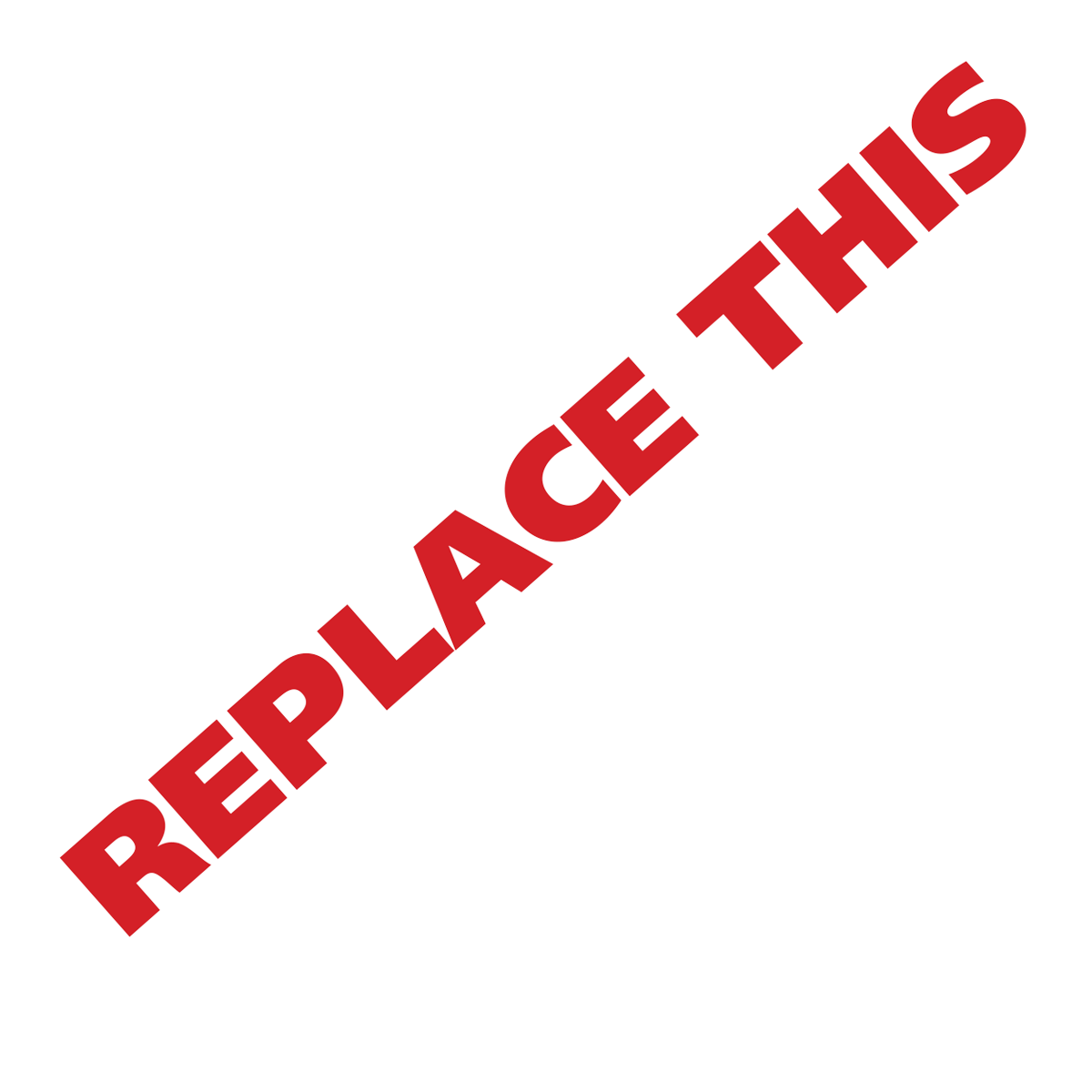 SUB HEADER

Quia non numquam eius modi tempora incidunt ut labore et dolore uia volua consequuntur uptas sit aspernatur aut od.
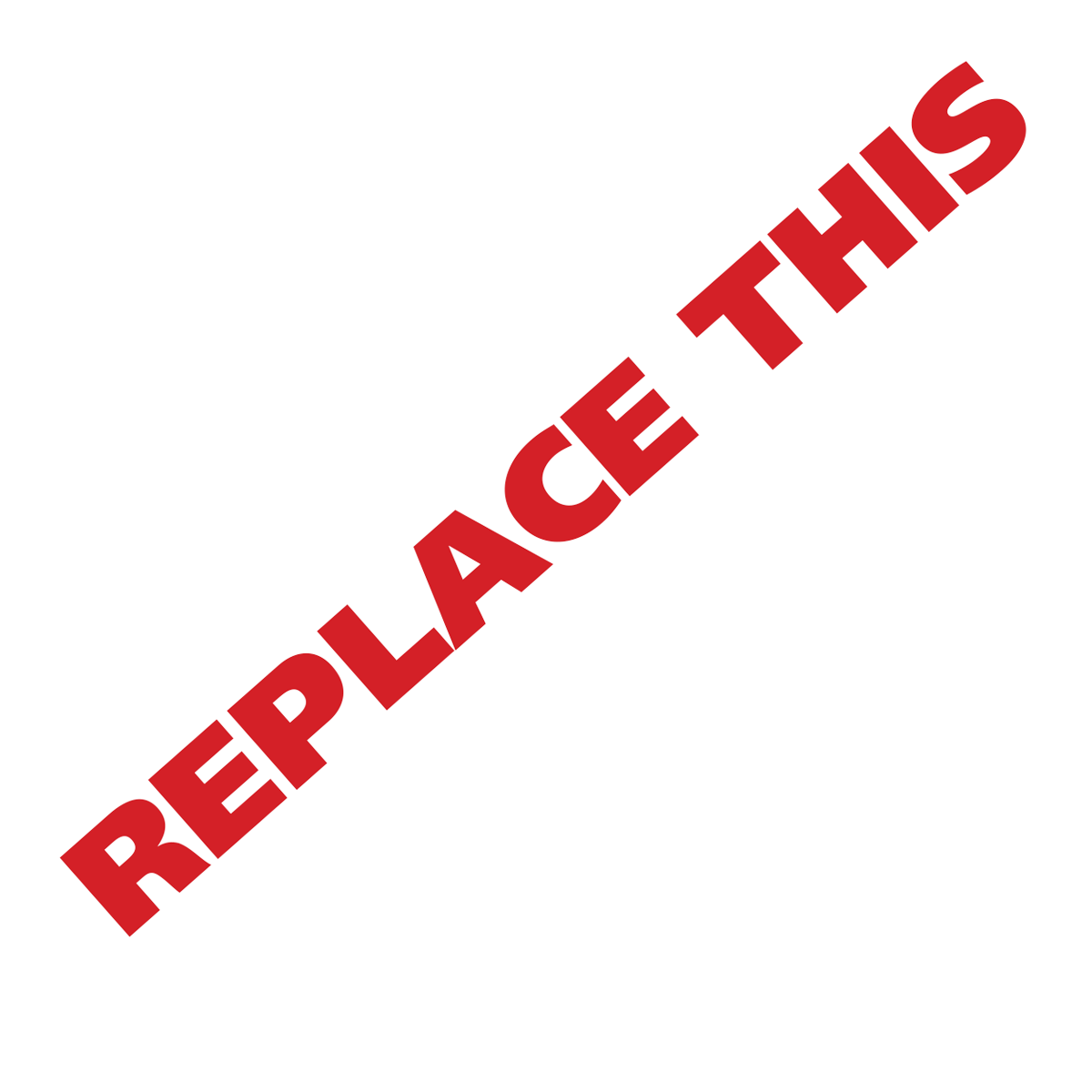 Header Text
Picta sunt explicabo. Nemo enim ipsam voluptatem quia voluptas srationeit aspernatur aut odit aut fugit, sed quia conqui ratione vosequuntur magni dolores eos qui ratione voluptatem sequi nesciunt. Neque porro quisquam est, qui dolorem ipsum quia dolor sit amet, consectetur, adipisci velit.

SUB HEADER

Quia non numquam eius modi tempora incidunt ut labore et dolore uia voluptas sit aspernatur aut odit aut fugit, sed ed quia consequuntur magni dolores eos qui ratione voquia consequuntur magni dolores eos qui ratione voluptatem sequi nesciunt. Neque porro quisquam est, qmagnam aliquam quaerat voluptatem. Ut enim ad minima veniam.
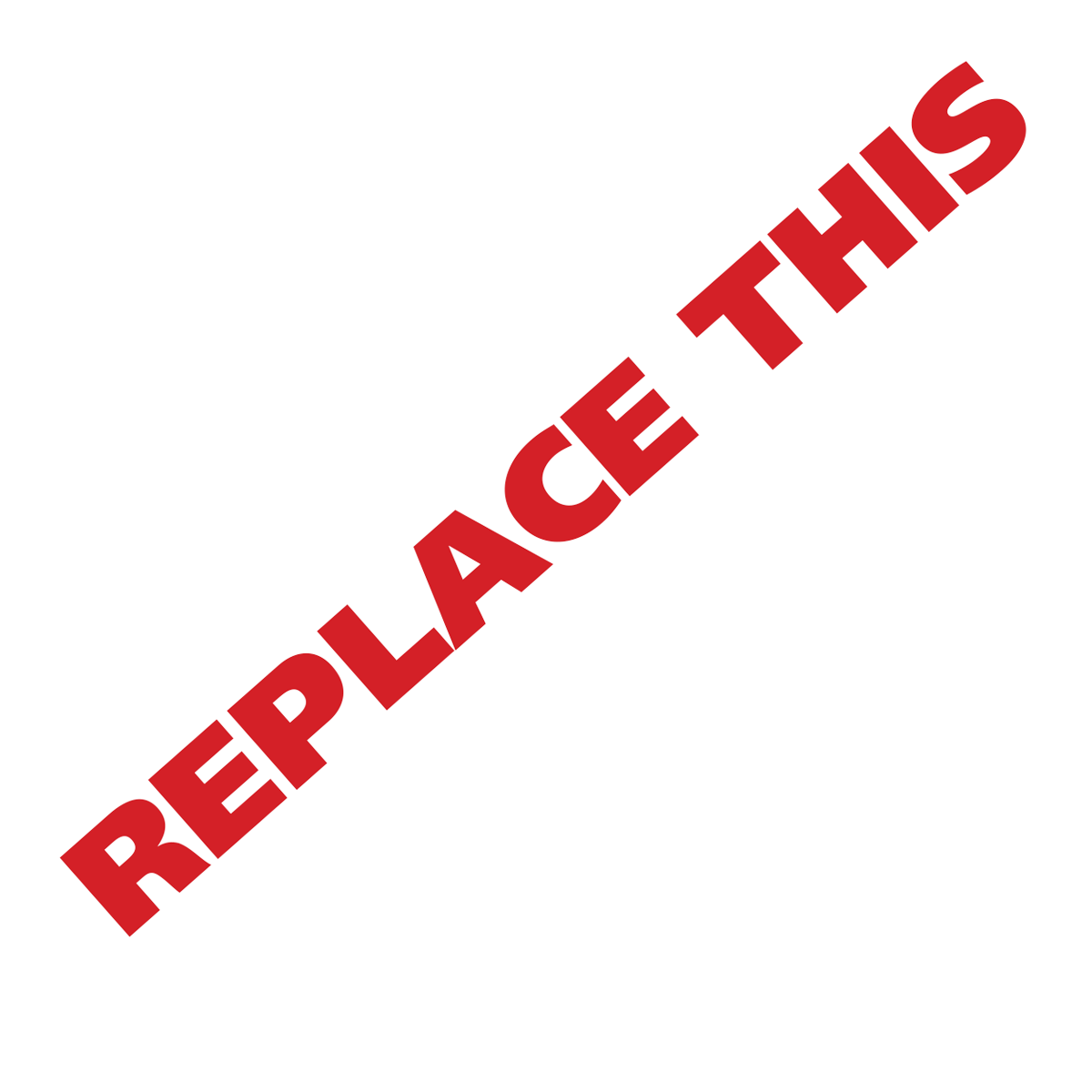 SUB HEADER

Quia non numquam eius modi tempora incidunt ut labore et dolore uia voluptas sit aspernatur aut odit aut fugit, sed quire uia voluptas sit aspernatur aut odit aut fugit, sed quia t, sed quire uia voluptas sit aspernatur aut odit aut fugit, sed quia ca consequuntur magni dolores eos qui ratioca consequuntur magni dolores eos qui ratione voluptatem sequi nesciunt. Neque porro quisquam est, qre uia voluptas sit aspernatur aut odit aut fugit, sed quia cmagnam aliquam quaerat voluptatem. Ut enim ad minima veniam.
SPECIAL THANKS TO...